GEOMETRIA DESCRITTIVA DINAMICA
Indagine insiemistica sulla doppia proiezione ortogonale di Monge
LE OPERAZIONI GEOMETRICHE

SEZIONE RIGATA DI SOLIDI A FACCE
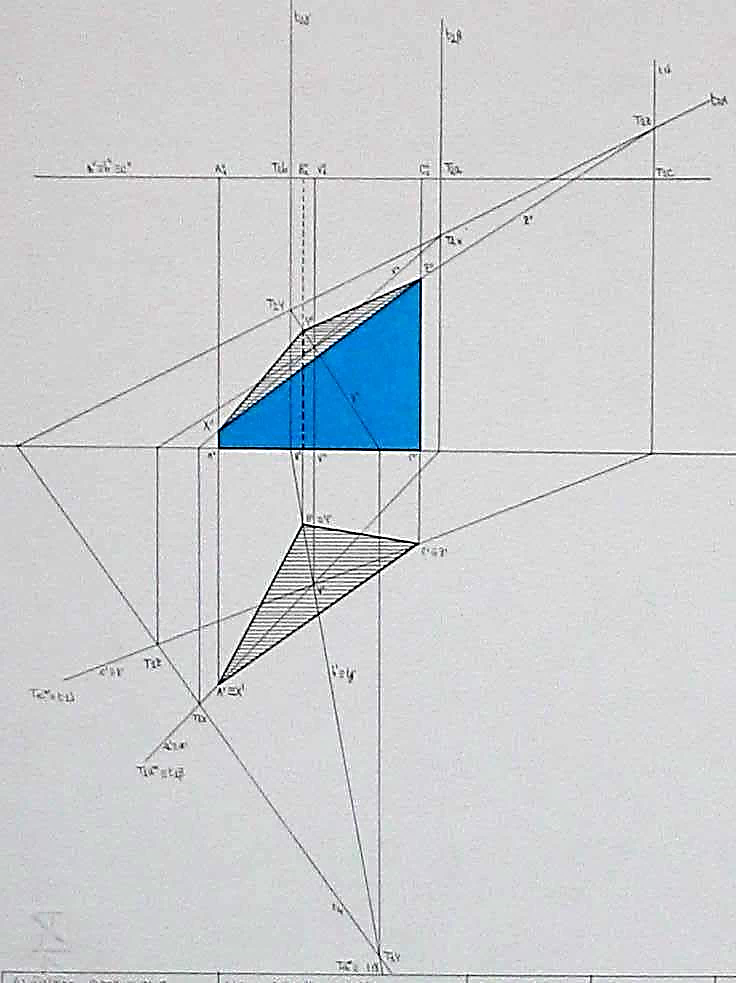 ESEMPLIFICAZIONE GRAFICA RELATIVA ALLA RICERCA DELLA SEZIONE RIGATA DI UN PRISMA  A BASE TRIANGOLARE
Il disegno a fianco è stato eseguito 
nell’a. s. 2005/06 

da Emanuela D’Andrea della classe 2C
 
del Liceo Artistico «G. Misticoni» di Pescara 

per la materia «Discipline geometriche»

Insegnante: Prof. Elio Fragassi
Il materiale può essere riprodotto citando la fonte
Autore   Prof. Elio Fragassi
Sezione di solidi a facce: Prisma retto a base triangolare
t2a
Esempio grafico relativo alla ricerca della sezione rigata di un prisma retto a base triangolare
B’’
E’’
A’’
D’’
C’’
F’’
lt
Il prisma a base triangolare è collocato nello spazio del primo diedro con una faccia parallela al piano p1 e l’asse longitudinale obliquo a p2
C’
B’
A’
Il piano di sezione è costituito dal piano a generico parallelo alla linea di terra con l’aggetto della traccia t1a maggiore della quota della traccia t2a
F’
t1a
E’
D’
Sezione di solidi a facce: Prisma retto a base triangolare
t2b
t2g
La diapositiva presente evidenzia tutti i passaggi grafici necessari per la definizione del poligono chiuso relativo alla sezione del solido
t2a
T2x
T2y
x’’
Y’
b’’
B’’
E’’
T2b
y’’
º
T2c
c’’
a’’
T2a
A’’
D’’
C’’
F’’
Z’’
X’
lt
c’
C’
b’
B’
a’
t1g
Date le caratteristiche geometriche del piano di sezione a il segmento
(XZ), (X’Z’),(X’’Z’’) viene definito mediante le rette x(x’,x’’) e y(y’,y’’)
A’
Y’
y’
x’
t1b
Z’
X’
t1a
F’
T1y
T1x
E’
Il segmento XZ, (X’Z’), (X’’Z’’) sarà  parallelo alla linea di terra ed alle tracce del piano a
D’
¥
¥
¥
T1a
T1b
T1c
Sezione di solidi a facce: Prisma retto a base triangolare
La diapositiva presente evidenzia  il risultato dell’operazione di sezione e il relativo poligono risultante (X,Y,Z) nelle rispettive immagini (X’,Y’,Z’) su p1 e (X’’,Y’’,Z’’) su p2
t2a
Triangolo di sezione risultante su p2
E’’
Y’
B’’
C’’
A’’
D’’
F’’
Z’’
X’’
lt
C’
B’
Lo scorrimento di una parte del solido evidenzia la forma triangolare del poligono di sezione
A’
Y’
Z’
X’
t1a
F’
E’
Triangolo di sezione risultante su p1
D’
Per maggiore completezza ed approfondimento degli argomenti si può consultare il seguente sito

https://www.eliofragassi.it/